Parafia Ewangelicko-Augsburska w Katowicach
PROBOSZCZ
Marian Niemiec
WIKARIUSZ  Zbigniew Obracaj
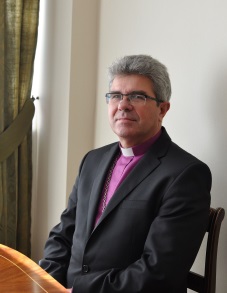 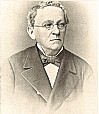 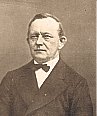 Proboszczowie:
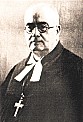 1876-1903 - ks. Franz Kralik (1837-1903) - proboszcz; 
1904-1938 - ks. Hermann Voss (1872-1938) – 
  proboszcz; superintendent - zwierzchnik diecezji 1905-1922; 
  prezydent - zwierzchnik Kościoła na Górnym Śląsku 1922-1937; 
1908-1932 - ks. Wilhelm Vogt - II proboszcz; 
1932-1937 - ks. Oskar Wagner - II proboszcz; 
19381884-1875 - ks. Gotthold Clausnitzer (1810-1875) - proboszcz; 
1938-1939 - ks. Ryszard Danielczyk (1904-1943) – polski administrator; 
1938-1939 - ks. Hans Harlfinger (1889-1940) – niemiecki administrator;
1939-1945 - ks. Alfred Bolek - administrator; p.o. superintendent diecezji 1939-1945;
1945-1978 - ks. Adam Hławiczka (1908-1995) - proboszcz;
1979-1992 - ks. Ryszard Neuman (1929-1992) - proboszcz;
1993-2014 - ks. Tadeusz Szurman (1954-2014) - proboszcz; 
  biskup - zwierzchnik diecezji 2002-2014;
 od 2014 - ks. Marian Niemiec (1961) - proboszcz; biskup - zwierzchnik 
  diecezji od 2014 roku;
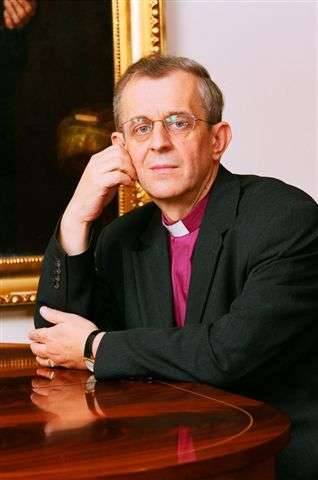 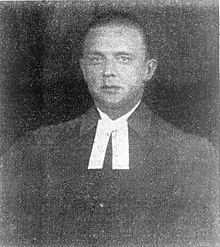 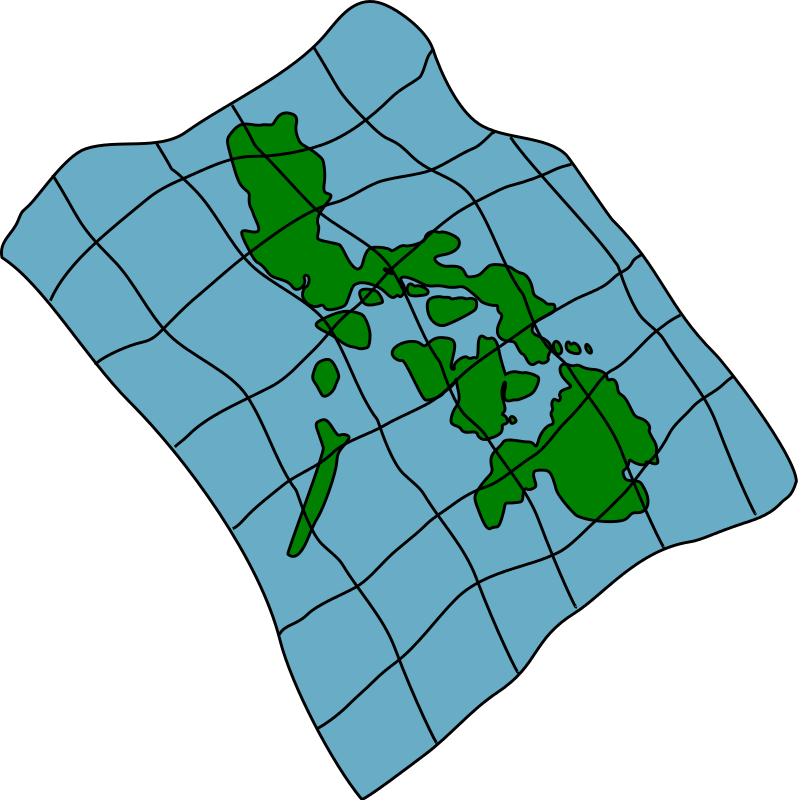 Położenie parafii:
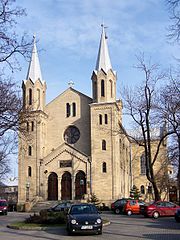 Katedra Zmartwychwstania Pańskiego znajduje się na ulicy Warszawskiej 18 w Katowicach.
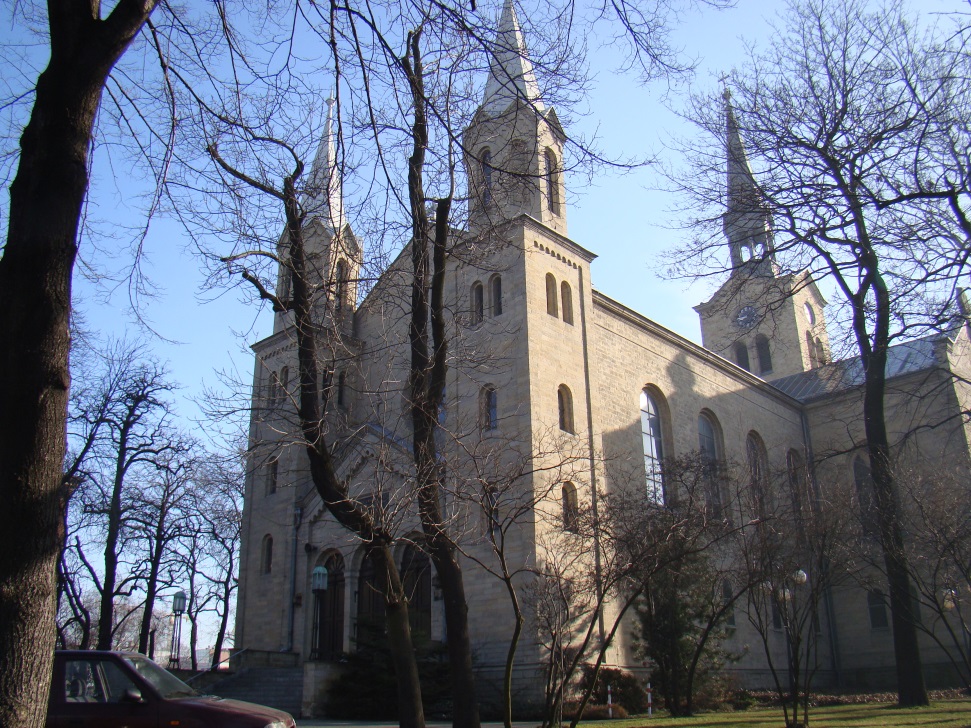 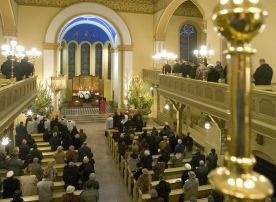 Historia Parafii:
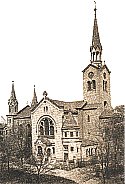 Parafia w Katowicach powstała w 1856 roku po trzyletnich staraniach, kiedy to jeszcze Katowice były gminą o zdecydowanie wiejskim charakterze. W jej zasięgu znalazły się również: Załęże, Dąb, Wełnowiec, Józefowiec, Bogucice, Zawodzie, Dąbrówka Mała, Brynów, Ligota, Bederowiec. Nabożeństwa odbywały się w języku niemieckim oraz polskim.
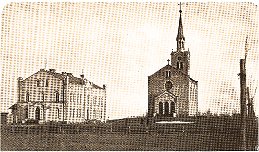 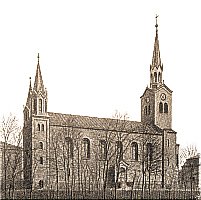 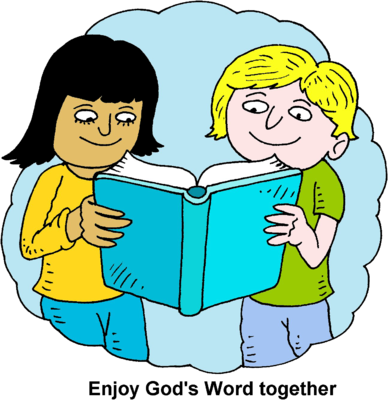 Działalność parafii:
W parafii funkcjonują: Koło Pań, grupy młodzieżowe, studenckie, odbywają się studia biblijne, próby chóru, lekcje religii dla wszystkich klas. W okresie letnim parafia prowadzi akcję otwartego kościoła.
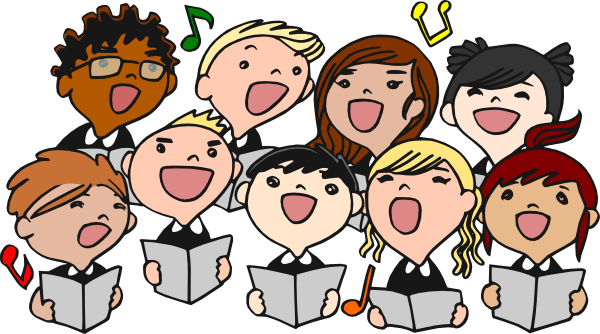 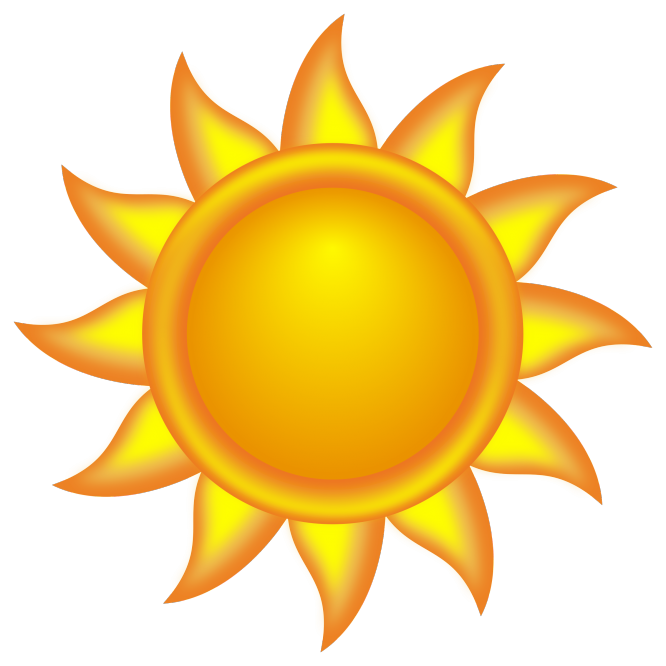 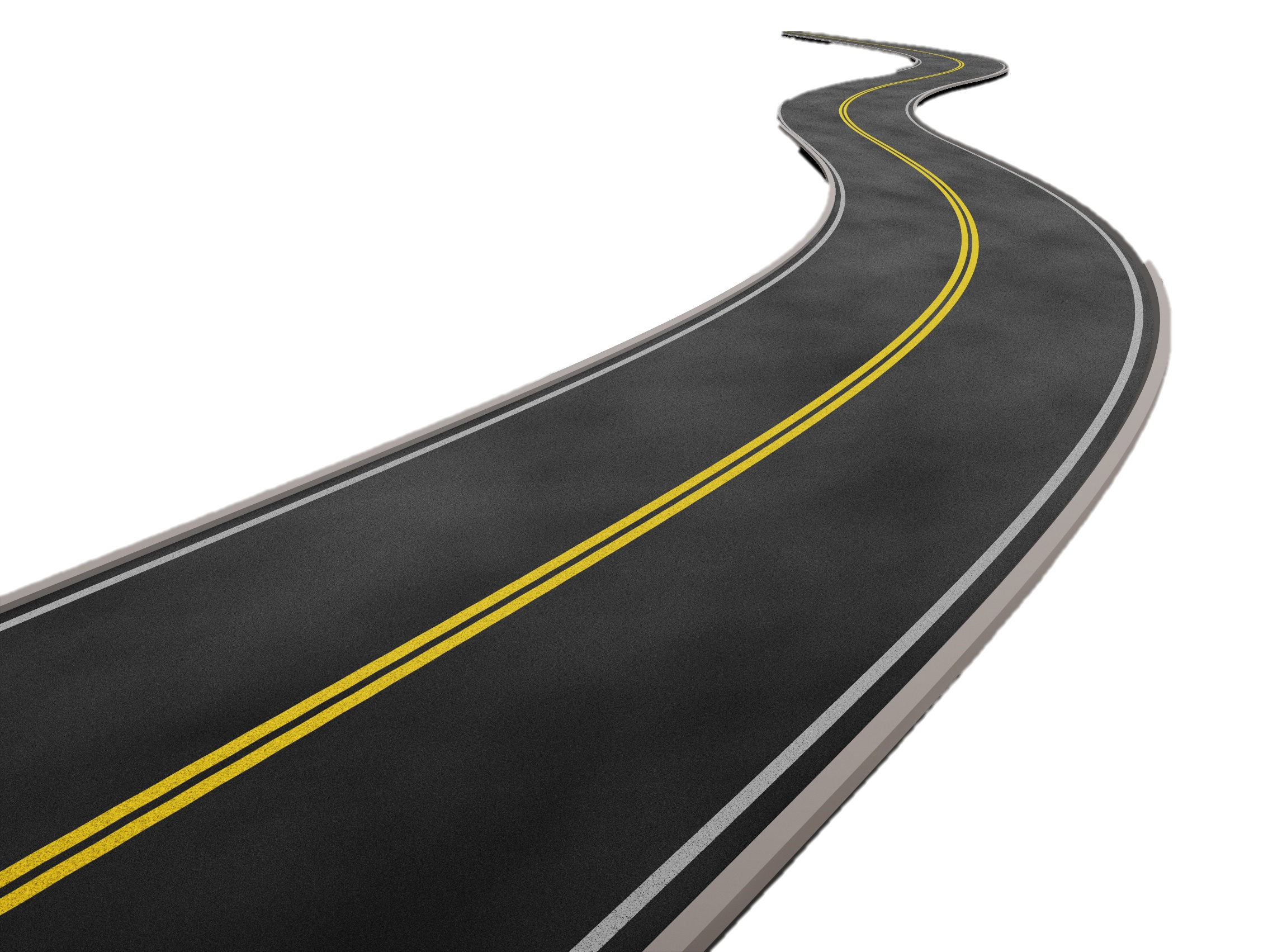 Ulica im. ks. biskupa Tadeusza Szurmana
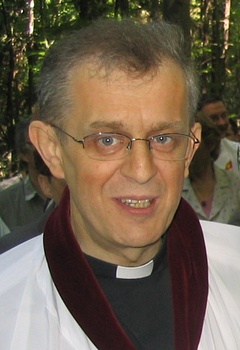 Imieniem zmarłego 30 stycznia 2014 roku, biskupa ewangelickiego Tadeusza Szurmana nazwano jedną z ulic 
na południu Katowic. Uhonorowano w ten sposób biskupa i proboszcza 
Śp. Tadeusza Szurmana 
za działalność społeczną, 
w tym pielęgnowanie pamięci 
o historii i założycielach miasta.
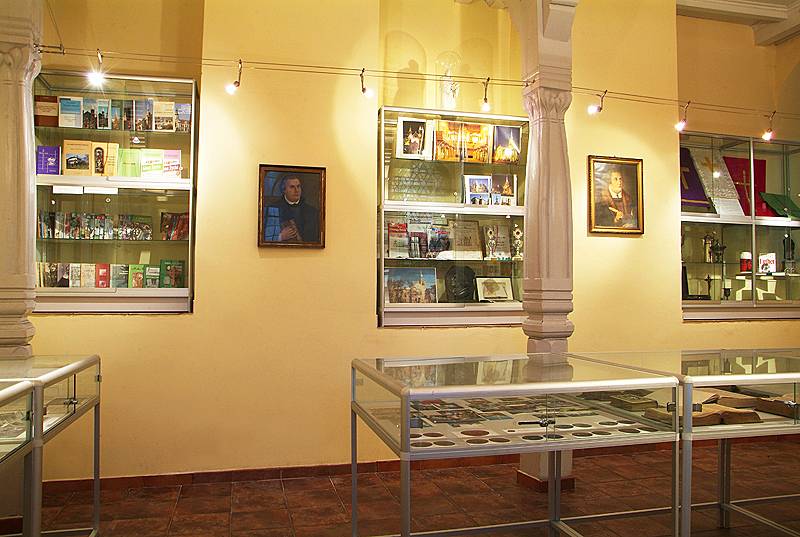 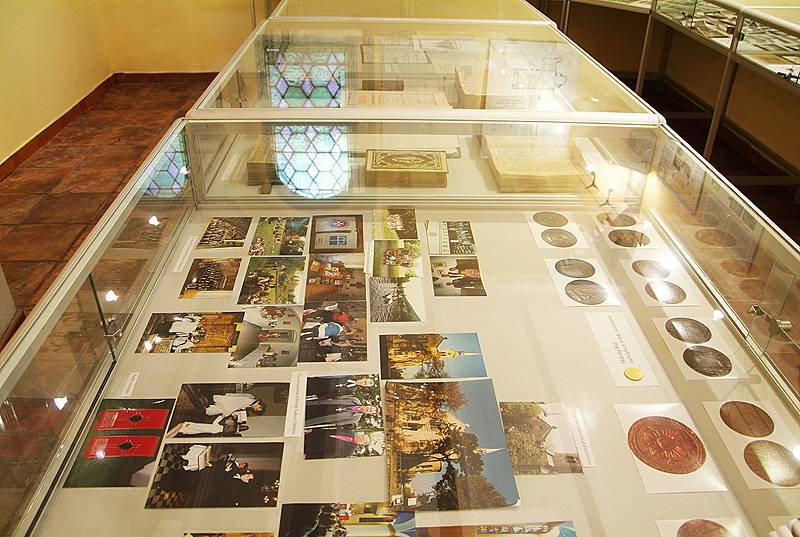 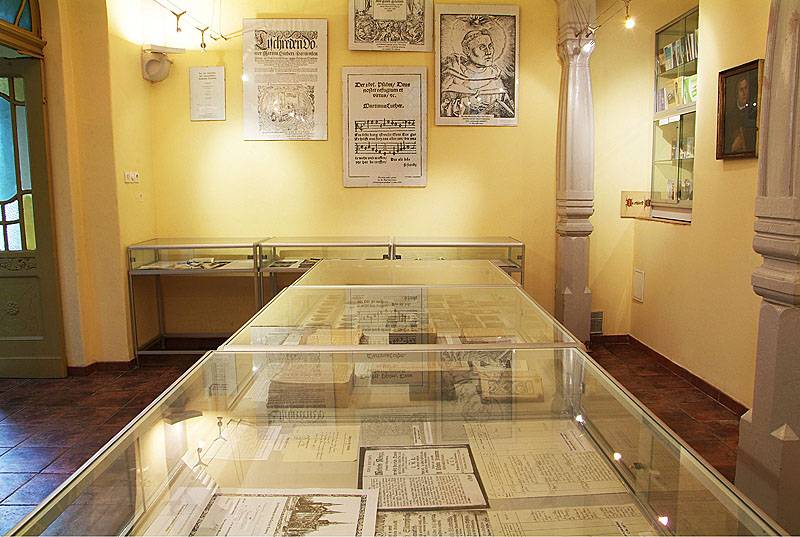 Muzeum
W 2000 r. zostało otwarte przyparafialne muzeum, w którym znajdują się m. in. historyczne fotografie z XIX i XX w., medale związane z ewangelicyzmem, literatura ewangelicka od XIX do XXI w. Muzeum można zwiedzać od poniedziałku do piątku 
w godz. 900 – 1300.
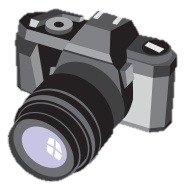 Zdjęcia Kościoła podczas 
okresu świątecznego:
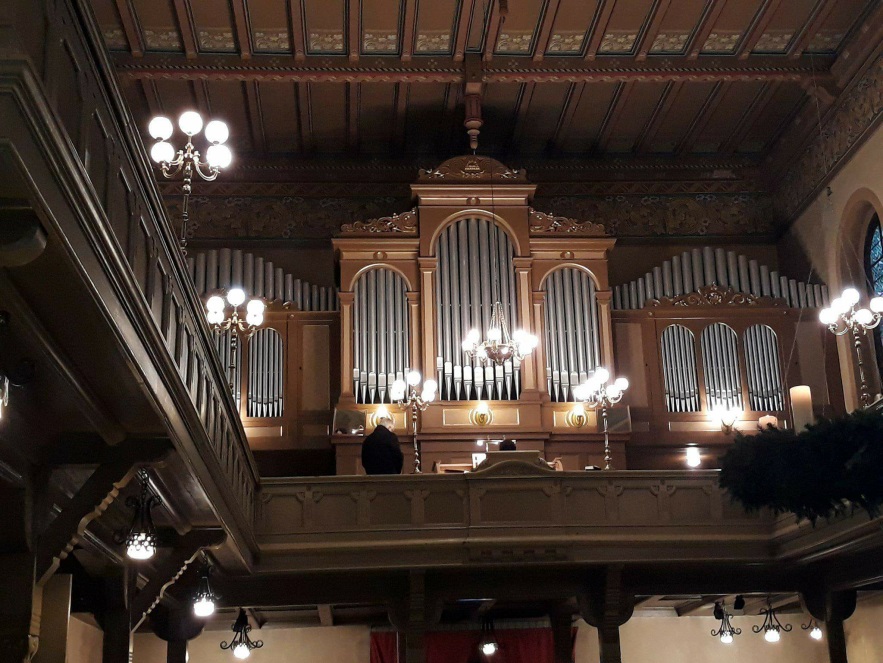 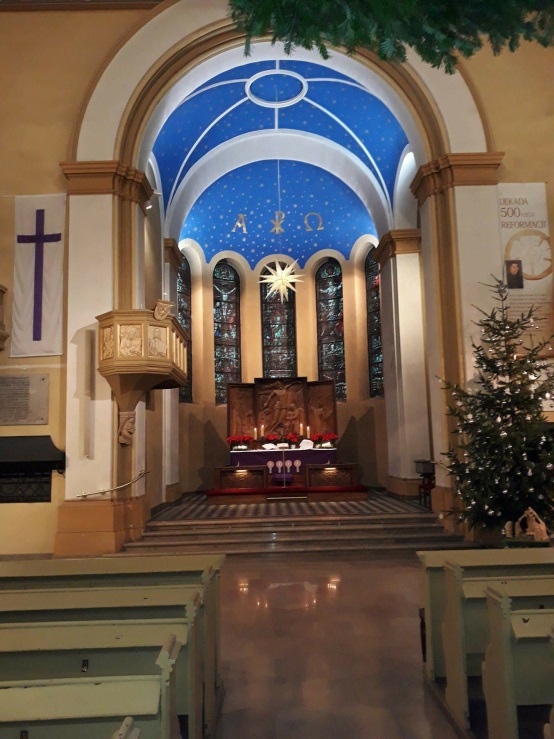 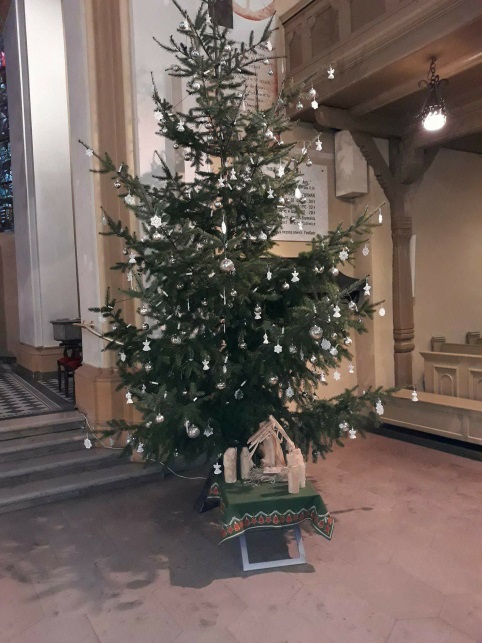 DZIĘKUJEMY 
ZA UWAGĘ!!!
Uczennice
z klasy 7a